ПЛАН
размещения пространственно-обособленных зон информационно-библиотечного центра МБОУ СОШ с.Лидога
стенды, выставки
стенды, выставки
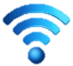 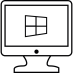 ПРЕЗЕНТАЦИОННАЯ                       ЗОНА
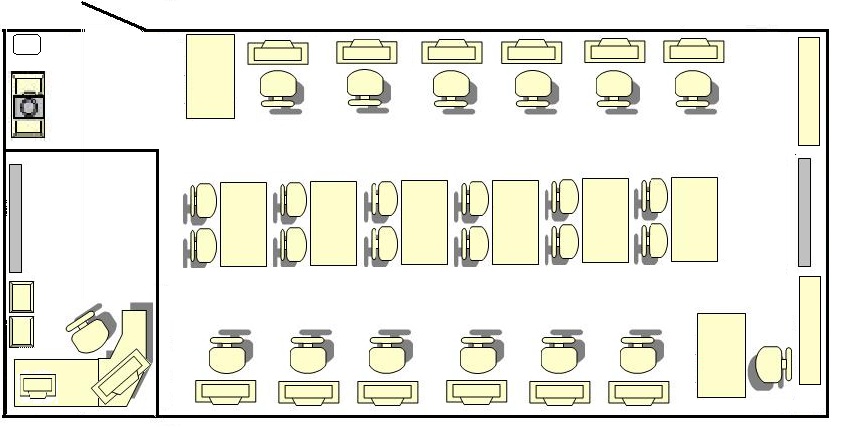 Компьютер для доступа к электронным каталогам
экран
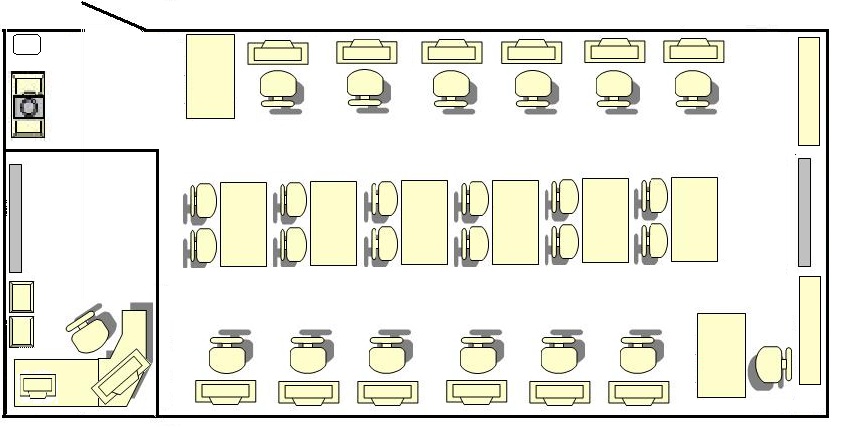 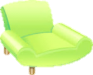 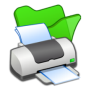 рабочее место
окно
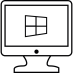 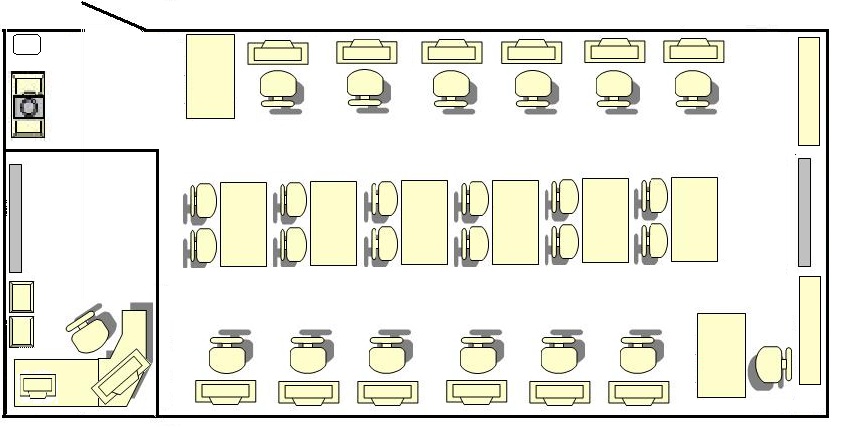 ЗОНА КОЛЛЕКТИВНОЙ РАБОТЫ
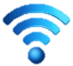 шкаф
медиатека
РЕКРЕАЦИОННАЯ  ЗОНА
окно
открытые стеллажи
стеллаж
шкаф
ЗОНА ДЛИТЕЛЬНОГО 
АБОНЕМЕНТА
открытые стеллажи
стеллаж
открытые стеллажи
окно
ЗОНА 
ОТКРЫТОГО ДОСТУПА
шкаф с замками
открытые стеллажи
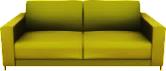 стеллаж
открытые стеллажи
открытые стеллажи